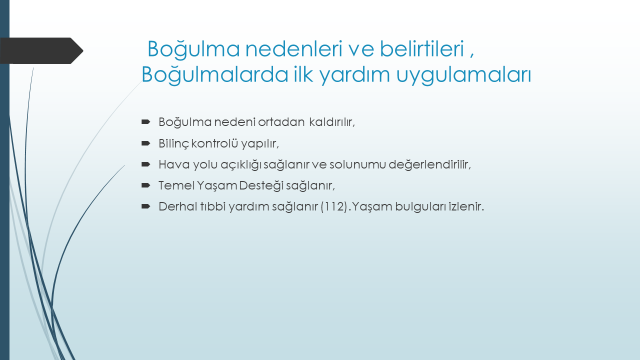 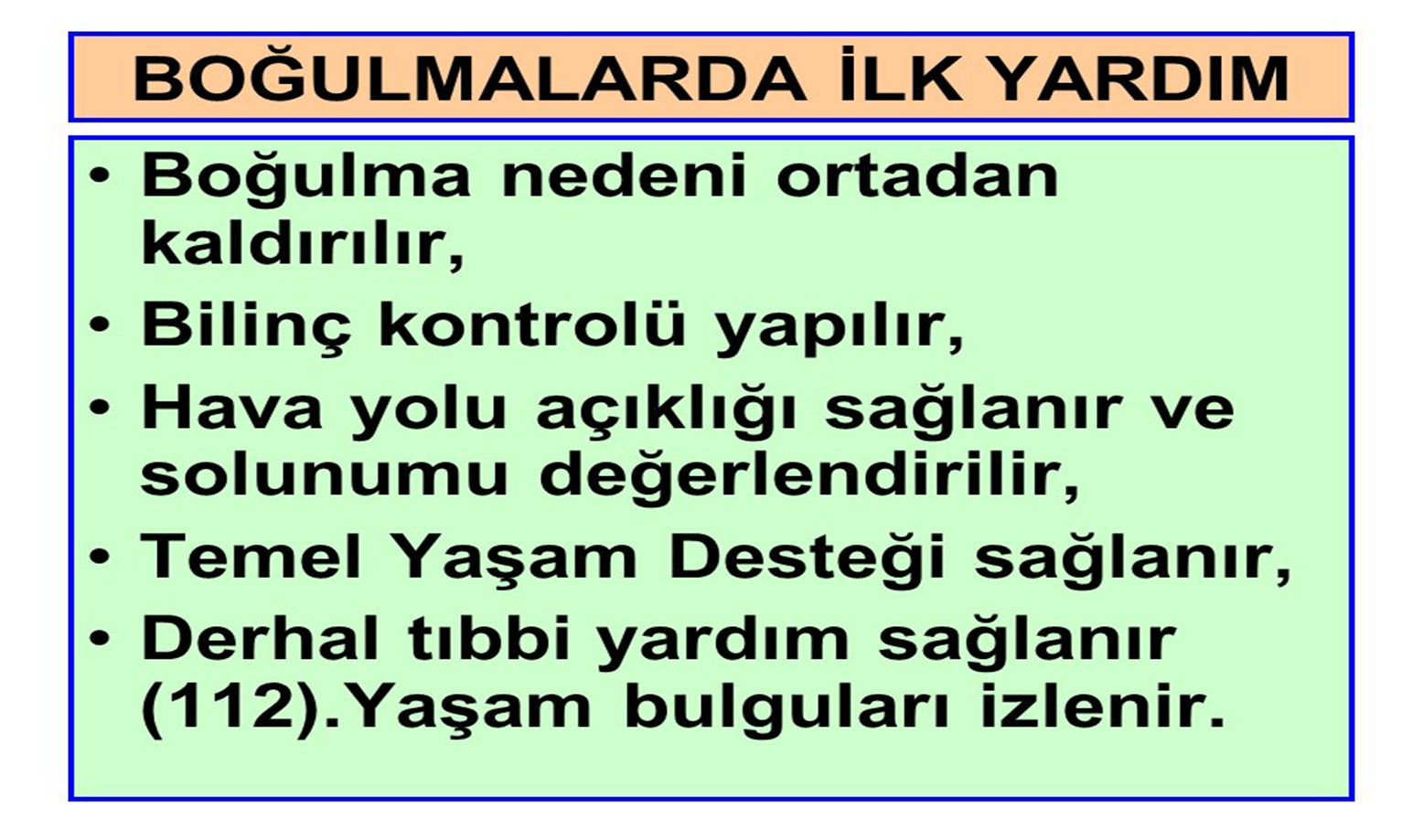 Boğulma
Boğulma, vücuda yeterli oksijen gitmemesi sonucu dokularda meydana gelen bozulmadır.

Boğulma; nefes borusuna sıvı dolması, nefes borusuna yabancı cisim kaçması, bayılma sonrası dilin geriye kayması, gazla zehirlenme, akciğerlerin zedelenmesi ve suda boğulma sonucu oluşur.
Boğulma belirtileri:

Derin ve hızlı solunum, 
Nefes almada güçlük, 
Ağızda köpüklenme ve balgam toplanması, 
Yüzde, dudaklarda ve tırnaklarda morarma, 
Bayılma.
Boğulmalarda ilk yardım şu sırayla yapılır:

Öncelikle boğulma nedeni ortadan kaldırılır, 
Hasta/yaralının bilinci kontrol edilir, 
Temel yaşam desteği sağlanır, 
Tıbbi yardım istenir.
Suda boğulmalarda ilk yardım nasıl yapılır?
 

Suda boğulmalarda, nefes borusu girişinin kasılmasına bağlı olarak akciğerlere su girer. Suda boğulmalarda özellikle soğuk havalarda 20-30 dakika geçse bile yapay solunum ve kalp masajına başlanmalıdır. Suda boğulmalarda, ağızdan ağza ya da ağızdan buruna solunumun suda yaptırılması mümkündür. Derin sularda mümkün olmayabilir, hasta hızla sığ suya çekilmelidir. Suya atlama sonucu, boğulma riskinin yanı sıra vücut travması ya da omurga kırıkları oluşabilir. Bu nedenle suda, başın çok fazla arkaya itilmemesi gerekir.